Laceby Acres Primary Academy MFL Ideas
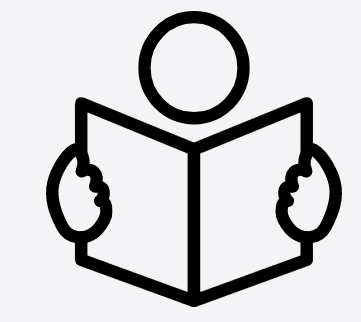 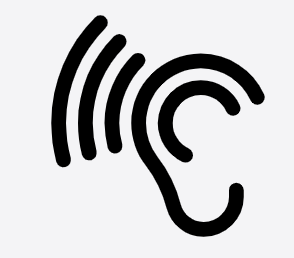 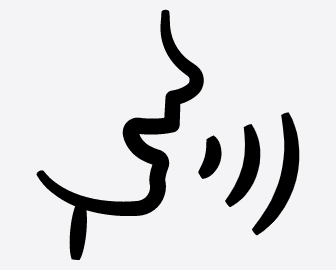 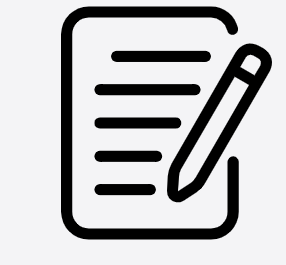 Speaking                                             Listening                                                Reading                                                       Writing
Build an Overview
Early Language Teaching
Progressive Language Teaching
Intermediate Language Teaching
Creative Curriculum Language Teaching
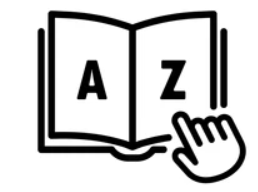 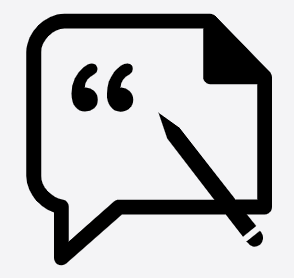 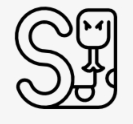 Vocabulary
Grammar
Phonics